Timesheet Review
Timesheet Requirements
Non-Exempt
Required to report all hours worked.
Must report a minimum of 40 hours per FLSA work week, which may include exceptional time, holiday or LWOP.
Must report additional hours worked.
Reporting Hours
Sunday through Saturday – W&M
Saturday through Friday – VIMS, Athletics
8 hours a day not including lunch 
40 hours a week
Additional Hours Worked are recorded on different line, only after a total of 40 hours has been reported for the FLSA week.
Terms
Additional Hours
	Total hours reported in a week in excess of 40 	hours  (Any combination of hours to include 	exceptional time.)

Overtime Hours
	Total hours worked in a week in excess of 40 	regular hours.

***Not all Additional Hours qualify to be paid as Overtime***
Completing the Timesheet
Timesheet Default Hours 
Regular Hours
Holidays
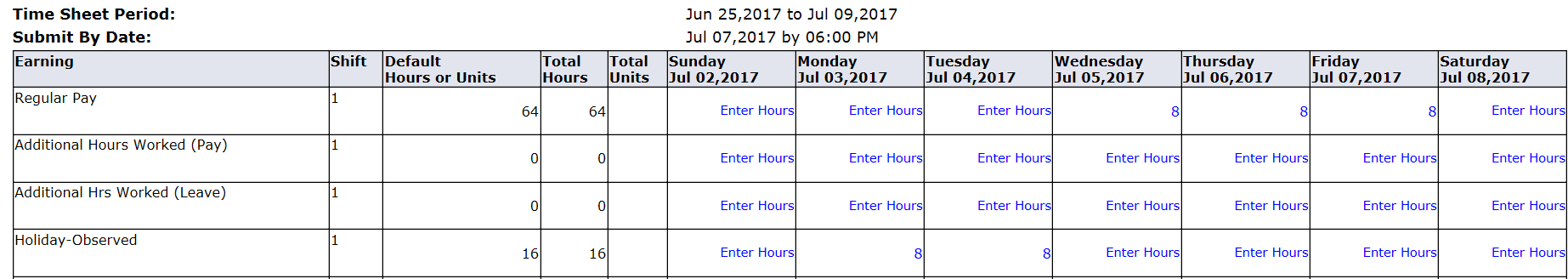 Reporting Actual Hours Other Than Default
Example:  Employee works 10 hours on Thursday, July 6




Employee will override the default 8 hours and enter 10 hours on the Regular Pay line.
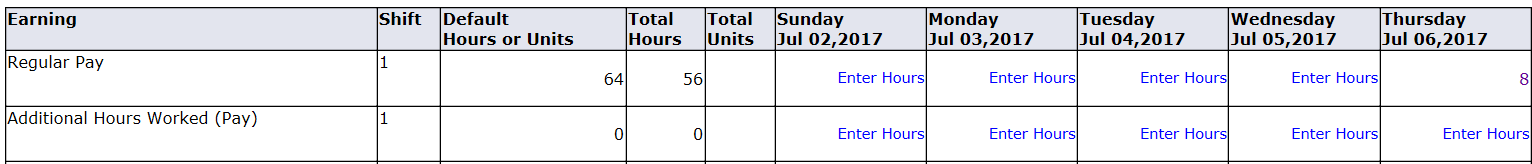 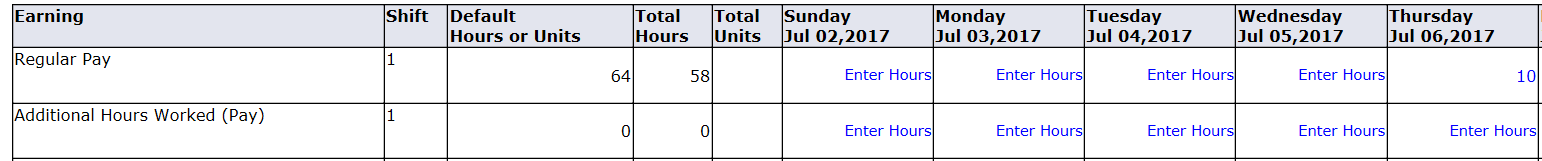 As the employee completes the timesheet and the 40 hour reporting requirement is met for that week, employee must commence reporting hours on the additional hours line (pay or leave).
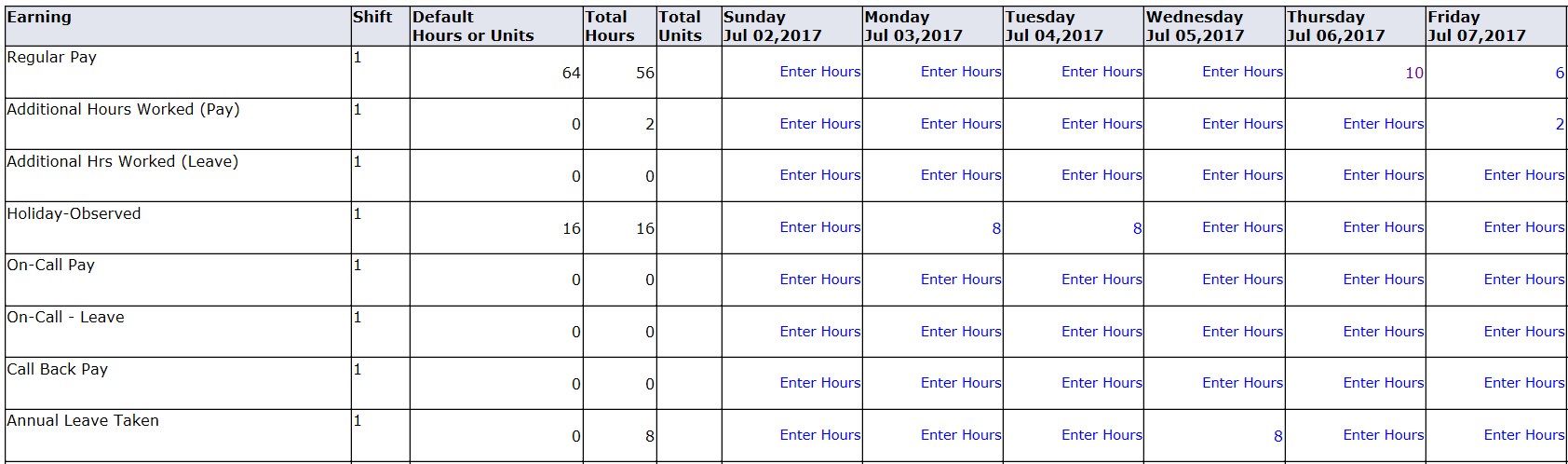 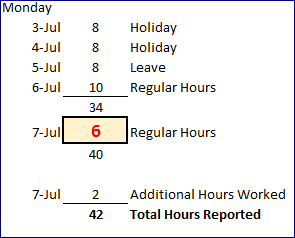 Remember to look back to previous timesheet when reporting hours for FLSA work weeks that span pay periods – here the pay period begins on July 10, but the FLSA work week began on July 9
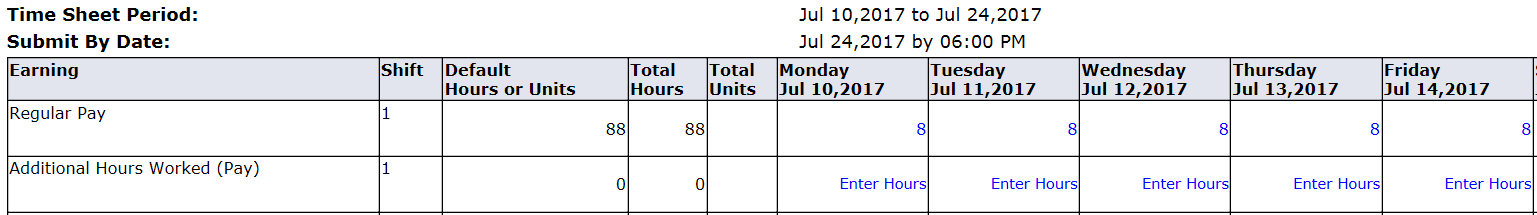 Hours worked on July 9 must be included in calculations to arrive at 40 hour total for the week ending July 15.
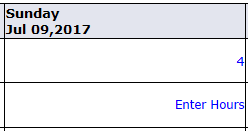 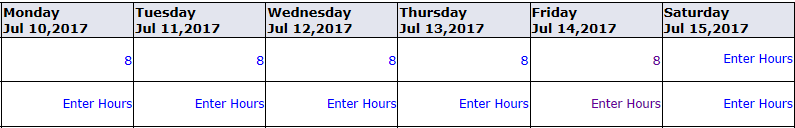 In this example, the employee worked their normal 8-hour work week (M-F) and must drop down 4 hours to Additional Hours Worked on Friday, July 14 to account for 4 regular hours reported in the previous pay period, for the current FLSA work week.
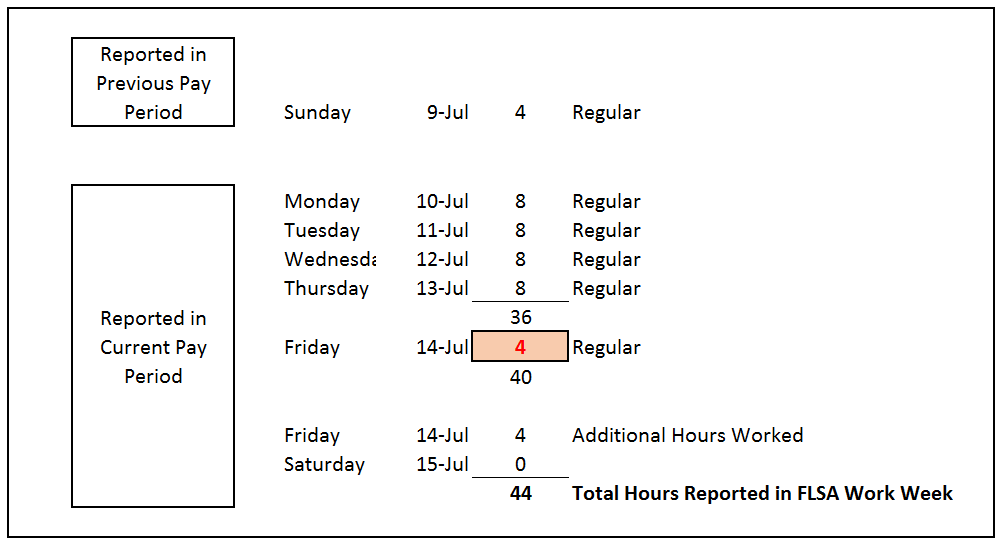 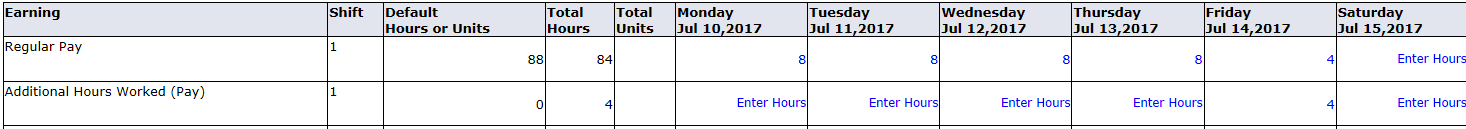 Walkaways
System Defaults 8 hours a day automatically. 
Employee must record hours worked on the day the employee worked them.
Employee must report at a minimum, 40 hours per each FLSA week - any combination of regular and exceptional time. 
After 40 hour requirement is met; employee must start recording hours worked as Additional Hours Worked (Pay or Leave).